Panel 2: Teaching EU Law and Policy: Variations and innovationsTeaching EU Law Using Workbooks
Christian Dadomo
Noëlle Quénivet

Bristol Law School, University of the West of England
Teaching Based on Workbooks
asynchronous online recorded materials (RM): recordings to watch in your own time, at your own pace before the workshop.
asynchronous online activities (OA): activities you can do in your own time, at your own pace before the workshop. Some of these activities are to be carried out after the workshop, in your own time, to test your knowledge/understanding and are indicated as such.
synchronous activities (W): activities in the form of workshops taking place in real-time and either online or on campus.
Teaching Based on Textbook
Workbooks – Content and Structure
Semester 1: Institutional Law and Remedies

Unit 1: Foundations and Constitutional Pillars of European Union Law
Workbook 1.1: Foundations of European Union Law
Session 1: Who Runs Europe? - History of the EU; Institutional Framework and Political Institutions 
Session 2: Competences; Sources of EU Law; Law-making Process
 Workbook 1.2: Constitutional Pillars of European Union Law
Session 3: Principle of Supremacy of EU Law
Session 4: Principle of Direct Effect 
 
Unit 2: The European Judiciary and Remedies
Workbook 2.1: The Court of Justice of the European Union and Effectiveness of European Union Law
Session 5: The CJEU: Structure, Organisation, Jurisdiction and Working 
Session 6: Effectiveness of EU law: Enforcement under Article 258-260 TFEU
Session 7: Effectiveness of EU law: State Liability 
Workbook 2.2: Preliminary Rulings and Judicial Review
Session 8: Preliminary References and Rulings under Article 267 TFEU
Session 9: Judicial Review under Article 263 TFEU
Semester 2: The Law of the Internal Market 

Unit 3 – Workbook 3: EU Citizenship and Freedom to Exercise an Economic Activity
Session 10: EU Citizenship and Free Movement of Persons (General) 
Session 11: Freedom to Exercise an Economic Activity – Workers and Self-Employed Persons and Non-Discrimination 
Session 12: Limits to Free Movement Rights 

Unit 4 – Workbook 4: Free Movement of Goods
Session 13: The Customs Union and the Abolition of Tariff Barriers 
Session 14: Prohibition of Non-Tariff Barriers 
Session 15: Derogations and Justifications 

Unit 5 – Workbook 5: Competition Law
Session 16: Prohibition of Anti-competitive Agreements 
Session 17: Prohibition of Abuse of Dominant Position 
Session 18: Public and Private Enforcement of Competition Law 
Session 19: Revision / Skills
Workbooks – Section ‘Introduction’
Aims of the workbook
Learning outcomes of the workbook
Link between units
Link between the unit and the assessment
Keys to understanding the workbook
Structure
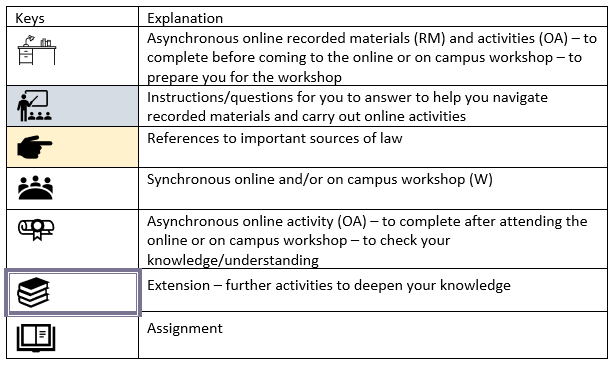 Asynchronous Online Recorded Materials
Asynchronous Activities – Pre-Workshop – Questions
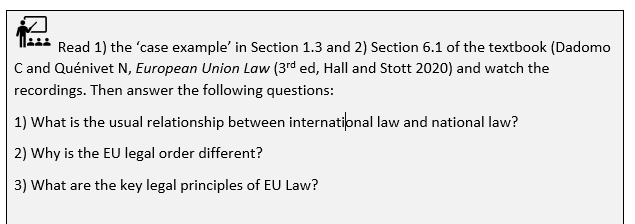 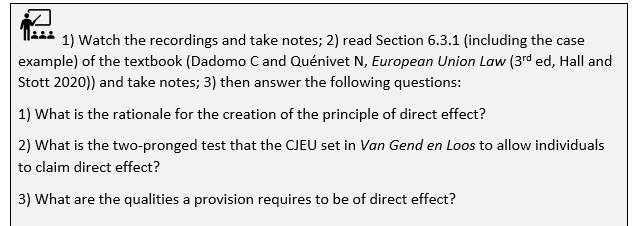 Asynchronous Activities – Pre-Workshop – Diagrams
Asynchronous Activities – Pre-Workshop – Tables
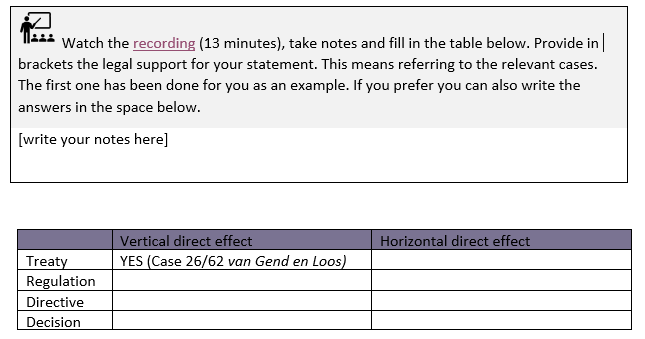 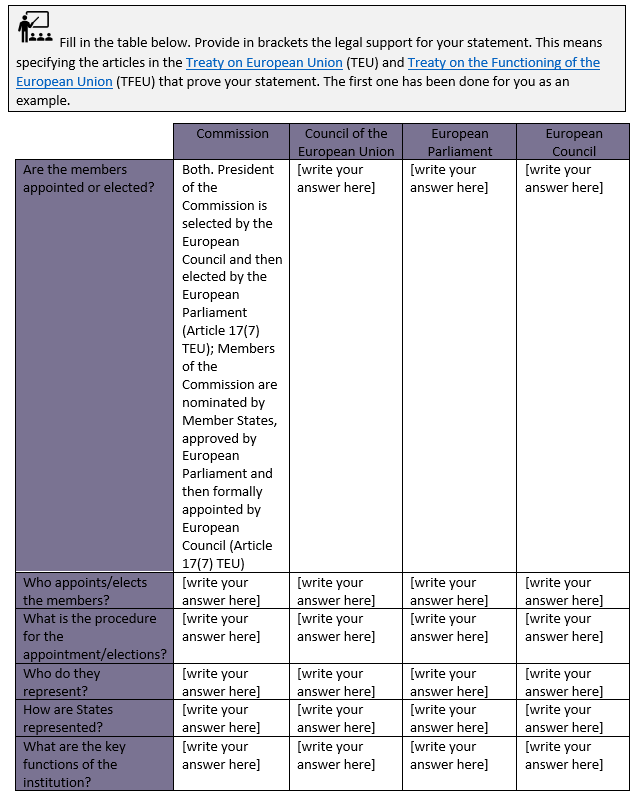 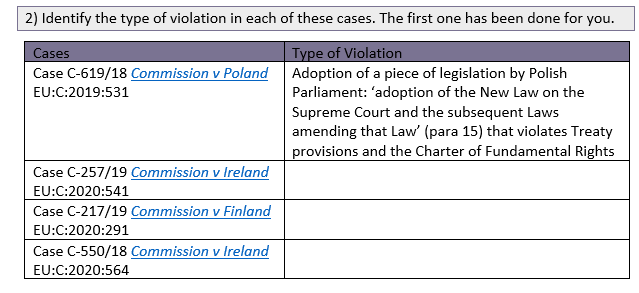 Asynchronous Activities – Pre-Workshop – Mentimeter
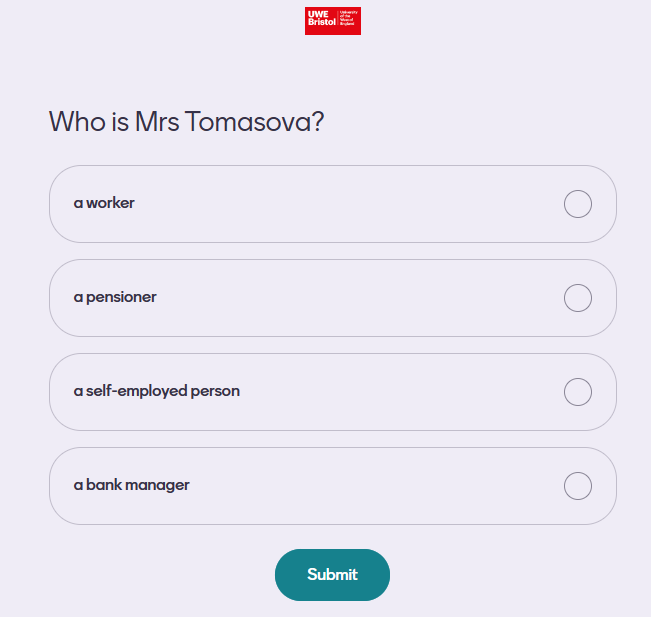 Synchronous Activities – Workshops
Mentimeter – tutor-paced 
Classic essay- and problem-questions
Asynchronous Activities – Post-Workshop
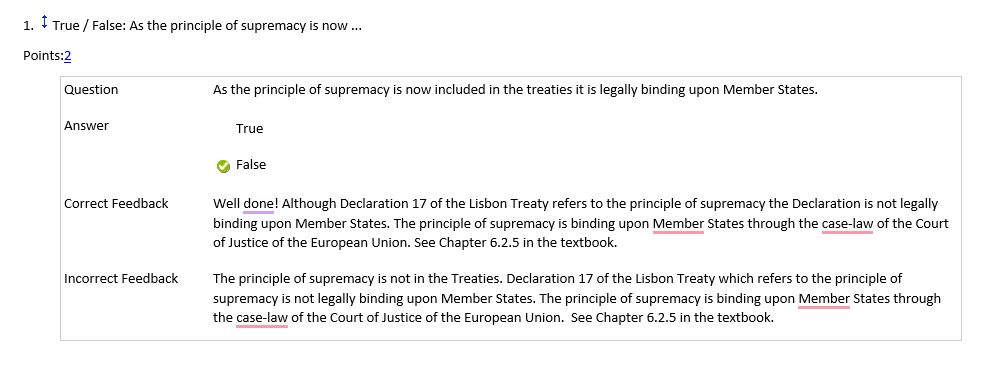 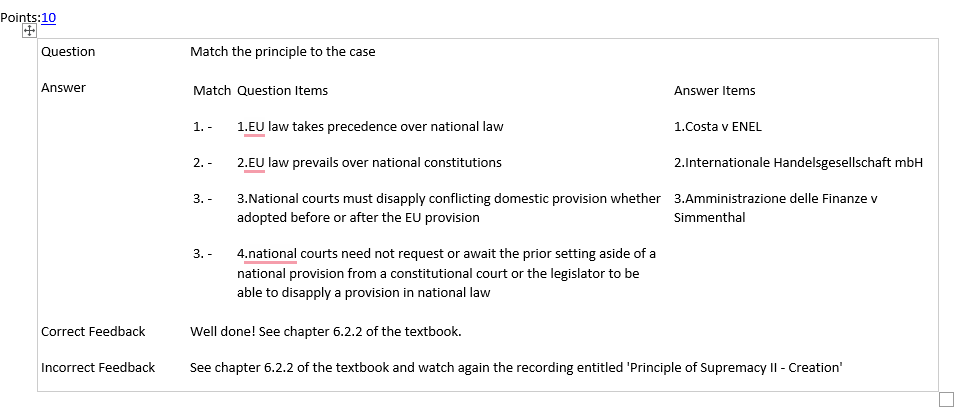 References
Extension